Unlawful Harassment in Apprenticeship Programs
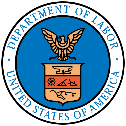 OFFICE OF APPRENTICESHIP
UNITED STATES DEPARTMENT OF LABOR
[Speaker Notes: [Notes to Facilitator: This presentation is designed for use in a either a live or a webinar setting.  This presentation provides information, guidance, and examples, in accordance with EEO Regulations 29 CFR Part 30. 

If you use the Introduction to Anti-Harassment Training in Apprenticeship Programs video, you can leave out Slides 4-9, as many of the same points are covered.

There are some organization-specific policies that you should include – in particular: 
Lay out clearly your policies regarding harassment, intimidation or retaliation and the consequences for apprentices/employees who engage in those behaviors (see slide 8). 
Customize the “Report It” slides to include contact information and any additional guidance specific to your organization (see slides 38-39) .

In addition, discussion questions and key learning points may be tailored to your needs in a variety of ways, as long as the overall message remains in alignment with the federal regulations:
Include the organization’s name and logo (lower right).
Use different images to better reflect the organization’s work environment(s) and/or employee and apprentice demographics.

Consider conducting separate training sessions, one for managers, forepersons, supervisors, journeyworkers, and other employees who train, supervise, or mentor apprentices, and another for apprentices. Several of the included scenarios include Discussion Questions that are specific to the manager/trainer. (See Facilitator Notes on slides #17, 26. 31, and 35)]
Introduction
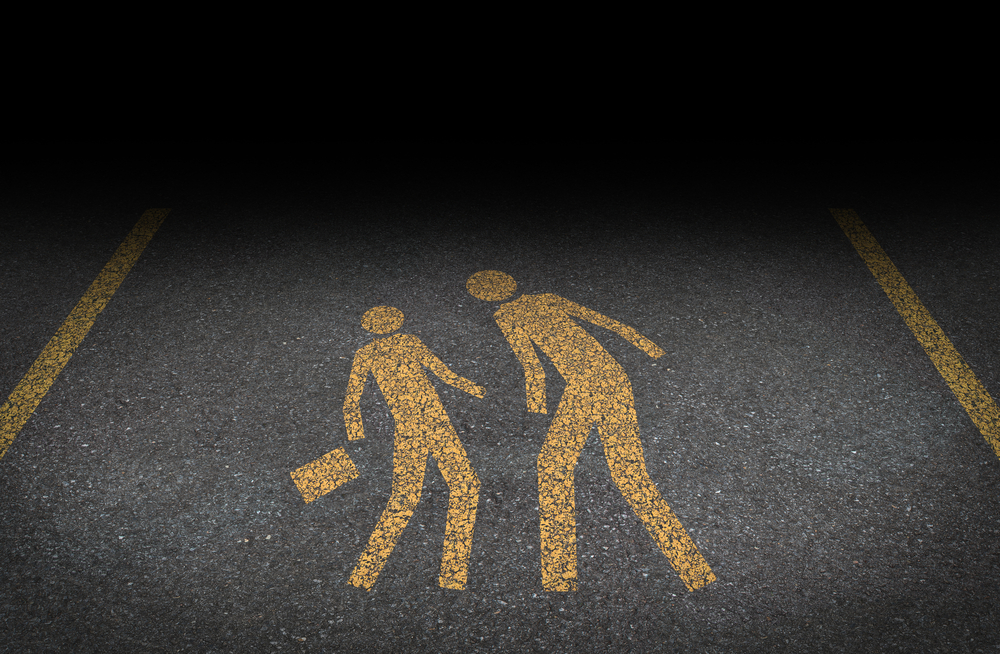 Harassment can happen to anyone, in any company.

Harassment can occur in many different contexts and can target people from many different backgrounds.
[Speaker Notes: Facilitator:
Some people think of harassment in the workplace as something that happens to other people, at other companies. 
Other people experience harassment first-hand, on a regular basis. 
And still others are aware of situations that are making someone else uncomfortable, but are unsure what they can do about it.
 
The truth is, [advance] harassment can happen to anyone, in any company, regardless of their position or whether they are male or female.  
	But it is more likely to happen to people who have less power in the workplace or are perceived as being outside the norm of what has traditionally been expected there.  
	Historically, women, minorities, and LGBT workers have been particularly likely to experience harassment in the workplace—but they are by no means the only victims.  

[advance] Harassment in the workplace can occur in many different contexts and can target people from many different backgrounds.]
Objectives
Upon completion of this training, you will:
Be able to define unlawful harassment 
Be able to provide examples of various types of conduct that constitute inappropriate and/or unlawful behavior
Be aware that harassing behaviors will not be permitted
Know how to take appropriate action if you are being harassed, or are a witness or bystander to harassment
Know how to report harassment 
Be aware that retaliation will not be tolerated when a complaint is raised
[Speaker Notes: [Note to Facilitator:  Review the learning objectives as shown.]]
What is Harassment?
[You may choose to play the “Introduction to Anti-Harassment in Apprenticeship Programs” video in place of this section]
[Speaker Notes: [Note to Facilitator:  If you choose NOT to play the “Introduction to Anti-Harassment Training in Apprenticeship Programs” video, you should review this section with participants.  Some of the same points are covered here.]]
What is Harassment?
Harassment occurs when the actions of one or more people creates a situation where an individual worker or group of workers feels
Uncomfortable 
Belittled
Offended
Threatened
Intimidated
Both men and women can be harassers and targets.
[Speaker Notes: [Note to Facilitator:  Review harassment definition.] 

[advance] Both men and women can be harassers or targets. The harasser can be a co-worker, the person supervising an apprentice, the training director, or even a customer or vendor.]
Examples of Harassment
Harassment may include:
Offensive language
Crude remarks
Racial slurs
Bullying
Sexual comments
Physical aggression
Intimidation
Discrimination
Verbal abuse
Derogatory comments
[Speaker Notes: Facilitator:  Some forms of harassment are obvious, while others are more subtle. 

[Note to Facilitator:  Review examples of various types of harassment.  Ask participants to name others.  (If participants share examples of situations they are aware of, be sure they do not mention the names of individuals involved or organizations where this may have occurred.)]]
Harassment May Be Unlawful
Workplace harassment is unlawful when:
It occurs because of someone’s religion, sex, race, color, national origin, sexual orientation, disability, age or genetic information, or because they filed an EEO complaint.
It is unwelcome and so frequent or severe that it creates a hostile or offensive work environment or results in an adverse employment decision.
[Speaker Notes: Facilitator:  

When workplace harassment is because of someone’s religion, sex (which includes pregnancy and gender identity), race, color, national origin, sexual orientation, disability, age (40 or older), or genetic information, it may be unlawful.
The same is true if someone is harassed because he or she filed an EEO complaint. 

[advance] Harassment on these bases may be unlawful when it is unwelcome, and so frequent or severe that it creates a hostile or offensive work environment or results in an adverse employment decision (such as the individual being fired or demoted).]
Harassment Will Not Be Tolerated
This program does not tolerate harassment of any kind…
…whether or not the conduct meets the definition of “unlawful” harassment.
[Speaker Notes: [Note to Facilitator:  This is an OPTIONAL slide.  If it reflects your program or company policy, use it.  Or, if it does not exactly reflect your program or company policy, change it to do so.  For example, some sponsors and employers simply ban unlawful harassment– in that case, this slide isn’t necessary. Others do not permit a wider range of harassment, even if it does not rise to the level of unlawful harassment; if so, this slide may be appropriate as is.  Others do not permit unlawful harassment, but only discourage a wider range of harassing behavior; if so, you may want to edit the slide to make this distinction.  Some programs ban harassment on the basis of additional characteristics besides those that are listed on slide 7, such as marital status, familial responsibilities or veteran status (because of state law, other applicable federal law, or individual choice); if so, you may add those characteristics here.

This is also a good place to add the consequences that apprentices and other employees face if they engage in harassment that is against program/company policy.  For example, if you have a system of progressive discipline in place, you could mention it here.  Or, you could say something more general, such as that employees who engage in harassment banned by the company are subject to discipline and, depending on the severity of the harassment, discharge (or disenrollment).]

Facilitator:  

[Fill in Facilitator’s presentation to reflect company/sponsor policy, per the text on the slide.]]
Examples of Unlawful Harassment
Unlawful harassment may include
Sexual comments
Racial slurs 
Physical aggression or verbal abuse directed only at individuals with disabilities
[Speaker Notes: Facilitator:

Some harassment situations involve behavior that is obviously because of someone’s protected characteristic, for example:
sexual comments
racial slurs, or 
physical aggression or verbal abuse directed only at individuals with disabilities 

Again, harassment situations such as these will be unlawful because they involve someone’s religion, sex (including pregnancy and gender identity), race, color, national origin, sexual orientation, disability, age, or genetic information, if the harassing conduct is unwelcome and so frequent or severe that it creates a hostile or offensive work environment or results in an adverse employment decision.]
What Do You Think?
In what ways might harassment affect 
the individual’s or team’s ability to work effectively?
the organization?
What are some potential benefits of a harassment-free workplace?
[Speaker Notes: [Note to Facilitator:  Discuss: Questions on screen; state or, if they have already been offered, reiterate correct responses at end of discussion of each.]

Facilitator:
In what ways might harassment affect 
the individual’s or team’s ability to work effectively? 
Answer: People who are harassed may experience depression, become ineffective at work or miss days of work, among other problems.
 
b. [advance] the organization?
Answer: Harassment can negatively impact not only individuals, but also
our program’s culture
recruitment and retention of apprentices
our legal standing, and 
our reputation in the community.

2. [advance] What are the benefits of diversity in the workplace? 
Answer: A harassment-free workplace creates an environment where apprentices and employees are more likely to 
feel valued and respected
share different ideas and perspectives.]
Scenario 1
Out of Line
[Speaker Notes: [Transition]

Facilitator: Now that we’ve covered the basics of recognizing unlawful harassment in the workplace, let’s take a closer look by considering some scenarios.

[Note to Facilitator:  Following are six different scenarios, each of which each illustrates a different harassment issue in a different industry context.  Feel free to adapt these scenarios to your industry and to the issues that are likely to arise in your workforce.]]
Out of Line
Over the past few weeks, Kendra has been working with her manager Yosef to learn how to code technical data. Whenever they are alone, Yosef stands a little too close to Kendra and has started touching her hand and shoulders while they talk. When he asked her to have dinner with him last week, she told him she’s not interested.
Today, Yosef asks Kendra to come to his office and again asks her out. When she starts to refuse, he quickly interrupts and suggests that if she stops “playing hard to get” he could approve her to move to the next level more quickly.
[Speaker Notes: [Note to Facilitator: Review scenario.]]
What Do You Think?
Could this be considered unlawful harassment?
What if the manager had been a woman and the person being harassed was a man? 
What if both parties were the same sex?
[Speaker Notes: [Note to Facilitator:  Discuss: Questions on screen; state or, if they have already been offered, reiterate correct responses at end of discussion of each.]

Facilitator:
Could this be considered unlawful harassment? 
Answer:  Yes, this is an example of Quid Pro Quo sexual harassment, which is unlawful.

[advance] What if the manager had been a woman and the person being harassed was a man? Would this still be considered unlawful harassment? 
Answer:  Yes, harassment may be unlawful regardless of the gender of the harasser and the person being harassed.

3. [advance] What if both parties were the same sex? 
Answer:  Unlawful harassment doesn’t always involve a man and a woman. The harasser and the person being harassed may be of the same sex.

Additional Questions:
4.  What if Kendra was interested in Yosef and did want to date him? Could this still be considered harassment? 
Answer:  Here you have to distinguish between Yosef asking Kendra to date him and his offer to approve her advancement through her apprenticeship more quickly if she does.  The dating requests are not unlawful – because the behavior is not unwelcome. However, it is still inappropriate – and unlawful -- to provide a job benefit (or conversely withhold a benefit) in exchange for a sexual relationship.

5.  What if Yosef didn’t come right out and tell Kendra she had to agree to go out with him if she wanted quicker advancement, but still seemed to suggest it in a more subtle way? 
Answer:  Regardless of whether it is a subtle or direct request, as long as it is unwelcome and so frequent or severe that it creates a hostile or offensive work environment or results in an adverse employment decision, it may be unlawful. In this situation, Yosef seems to be suggesting that the speed of Kendra’s advancement depends on whether she agrees to go out with him.]
Quid Pro Quo Sexual Harassment
“Quid Pro Quo” = “This for that”
The harasser is typically a manager or person of authority
Occurs when agreeing to or rejection of the harassing behavior could result in a tangible employment action such as hiring, firing, promotions
Even a single incident, if severe enough, can be evidence of unlawful harassment
Sexual harassment includes situations in which an employee is subjected to unwelcome comments, advances, or gestures because of his or her sex 
Makes it difficult for the person being harassed to do their job
Creates an offensive or intimidating work environment
[Speaker Notes: [Note to Facilitator:  Debrief: Review key points on screen.]]
Scenario 2
Same Thing, Different Day
Same Thing, Different Day
Jorge is quietly working on a complex wiring project. Suddenly, his coworker Max rushes toward him and, as he does frequently, starts screaming loudly at him. Today, it is about an error Jorge made in finishing out the electrical work the other day.  Max is furious that he is going to have to re-do Jorge’s work.  He gets closer and closer to Jorge’s face, continuing to yell and call him names including several racial slurs. 
Without waiting for Jorge’s response, Max storms away, exclaiming how he will never again trust a gay Hispanic to do the job right.
[Speaker Notes: [Note to Facilitator: Review scenario.]]
What Do You Think?
Consider Max’s behavior. What are some indicators that he is unlawfully harassing Jorge?
Is Jorge at fault here?
What impact might this behavior have on other employees or apprentices who witness the harassment?
[Speaker Notes: [Note to Facilitator:  Discuss: Questions on screen and be sure to cover key points as described in the answers below.]


Facilitator:
Consider Max’s behavior.  What are some indicators that he is unlawfully harassing Jorge? 
Answer:  The first question is whether Max’s verbal abuse is related to a protected characteristic – that is, Jorge’s national origin and sexual orientation.  The second issue is whether it is unwelcome – and it certainly appears to be; it’s very unlikely that Jorge would welcome being treated like this!  The third issue is whether the harassment is so frequent or severe that it creates a hostile or offensive work environment or results in an adverse employment decision (such as the individual being fired or demoted). In this case, the harassment seems to create a hostile working environment.  So, all the elements of unlawful harassment are present.
 
2. [advance] Is Jorge at fault here? 
Answer:  Although Max may be correct that Jorge is not doing his job well, he is not handling the situation in an appropriate, professional manner and his behavior may be considered unlawful.

[Note to Facilitator:  Here is a follow-up question you might want to ask:]
What if Max was Jorge’s manager? Would it be Ok for him to speak to Jorge this way? 
Answer:  No, racial slurs, discrimination and intimidation are not appropriate for anyone, especially managers.

3. [advance] What impact might Max’s behavior have on other employees or apprentices who witness the harassment? 
Answer:  Other employees who witness the harassment or become aware of it may also feel intimidated or anxious.  This can negatively impact work performance, morale, and apprentice/employee retention.

[Note to Facilitator:  Here is an additional question to be asked if managers, supervisors, or others who train or mentor apprentices are in the audience.]

4. As a manager, what are your responsibilities if this behavior is reported to you?
Answer:   EEO regulations require investigation of any harassment complaint. Additionally, it is a best practice to address the situation in a timely manner and not delay or wait to see if Max stops this behavior on his own.  If you have a Human Resource department, you may wish to get assistance from someone there.]
Witnesses and Bystanders May Also Be Impacted
When harassment occurs, it has a negative impact on individuals, teams, and the organization as a whole.
Other employees who witness the harassment or become aware of it may also feel intimidated or anxious.  
This can negatively impact work performance, morale, and apprentice retention.
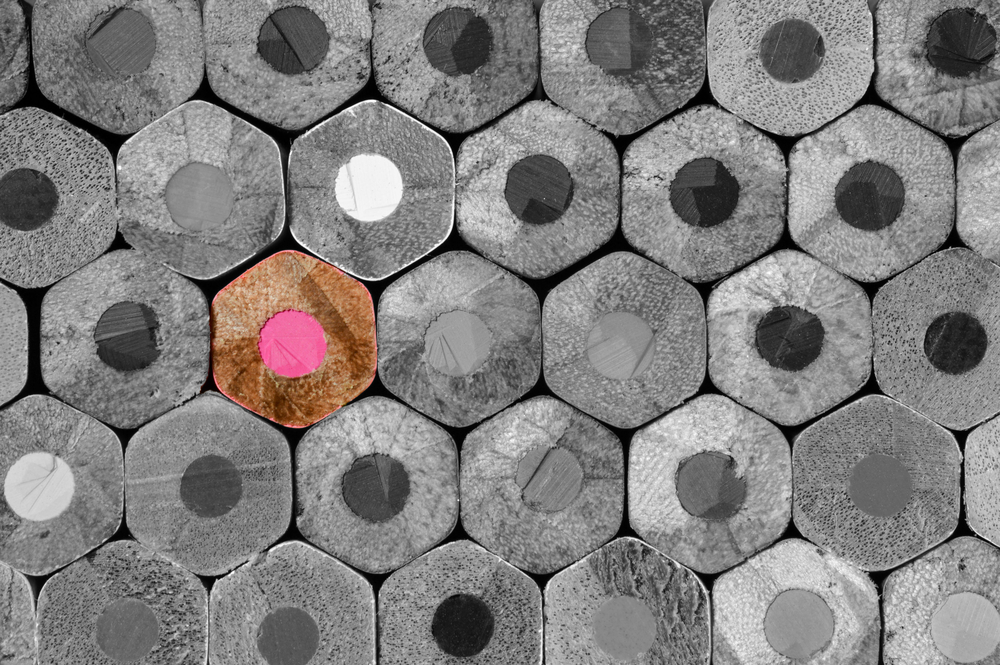 [Speaker Notes: [Note to Facilitator:  Debrief: Review key points on screen.]]
Scenario 3
“Harmless” Talk
“Harmless” Talk
Karishma, Anjie, and Chris are apprentices learning to be Computer Numerical Control  (CNC) Operators and Programmers. Karishma and Anjie are good friends and they regularly go out together on the weekends. At work, they often talk and laugh together about the men they go out with, sometimes loudly sharing intimate details. In her work area, Anjie has a picture of the backsides of a line of male dancers. 
Chris works near Karishma and Anjie and can’t avoid overhearing their conversations. This week, he hears Anjie making sexual comments while showing Karishma some pictures on her phone.
[Speaker Notes: [Note to Facilitator: Review scenario.]]
What Do You Think?
Is Anjie and Karishma’s behavior appropriate in the workplace?
Chris is a bystander and is not being targeted.  But could this still be unlawful harassment?  
Does it matter if Anjie and Karishma didn’t mean to offend Chris?
[Speaker Notes: [Note to Facilitator:  Discuss: Questions on screen and be sure to cover key points as described in the answers below.]

Is Anjie and Karishma’s behavior appropriate in the workplace? 
Answer:  We expect all employees, including apprentices, to keep sexual material, behavior and language out of the workplace.

[advance] Chris is a bystander and is not being targeted. But might could this still be unlawful harassment? 
Answer:  Yes, even though the behavior is not targeted at Chris directly, Anjie and Karishma’s actions may be creating an offensive environment, which makes Chris and others feels uncomfortable at work and could be considered unlawful harassment.

[advance] Does it matter if Anjie and Karishma didn’t mean to offend Chris? 
Answer:  No, it may still be considered unlawful harassment even if the harasser did not intend to offend or cause anyone to feel uncomfortable.

Additional Questions:
4. What if Chris was gay? 
Answer:  The sexual orientation of the person being harassed may be the same or different from the harasser(s) and is irrelevant in determining if unlawful harassment has occurred.]
Hostile Environment Harassment
Hostile environment harassment involves unwelcome verbal or physical conduct based on a protected characteristic that significantly interferes with an individual's job performance or creates an intimidating, hostile, or offensive work environment. 
Behavior does not have to be directly targeted at any particular individual. 
A hostile work environment can affect the apprentice’s ability to work effectively, or even the effectiveness of the whole team.
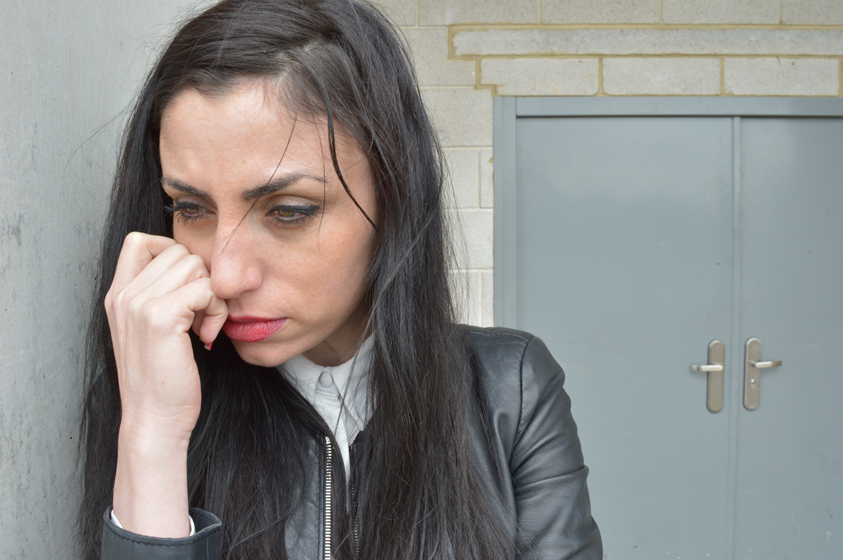 [Speaker Notes: [Note to Facilitator:  Debrief: Review key points on screen.]
Another form of harassment is hostile environment harassment, which involves unwelcome verbal or physical conduct based on a protected characteristic that significantly interferes with an individual's job performance or creates an intimidating, hostile, or offensive work environment. 
Behavior does not have to be directly targeted at any particular individual to be considered harassment.
As mentioned earlier, a hostile work environment can affect the apprentice’s ability to work effectively, or even the effectiveness of the whole team.]
Intent Doesn’t Matter
Regardless of whether one person intends to offend another, a behavior can be considered unlawful harassment if it is unwelcome and has the effect of offending a reasonable person in the position of the person subjected to it.
Clear communication that the behavior is inappropriate is often one of the most effective ways of stopping it.
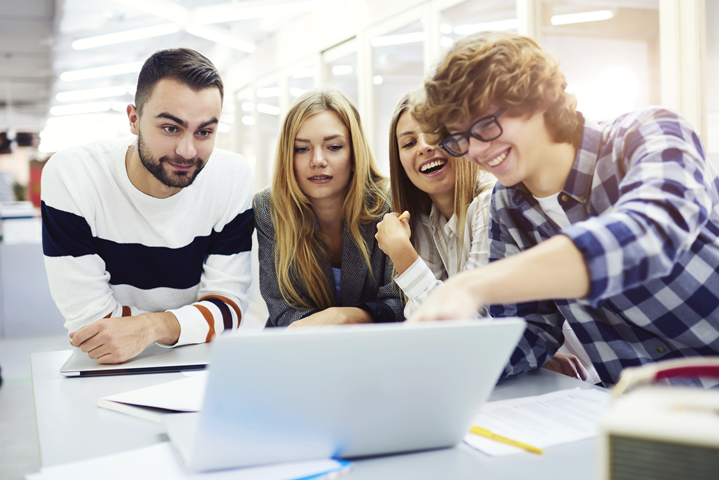 [Speaker Notes: Facilitator:
In some situations, people accused of unlawful harassment actually believe that their actions are welcome or funny. Anjie may think she is just telling harmless stories and jokes to a friend, while a bystander, Chris, may find that conversation offensive. 

Regardless of whether one person intends to offend another, this type of behavior may be considered unlawful harassment if it is unwelcome, is so frequent or severe that it creates a hostile or offensive work environment and has the effect of offending a reasonable person in the position of the person who is subjected to it.

Clear communication that the behavior is inappropriate is often one of the most effective ways of stopping it, especially if the harasser thought it was a “joke” or otherwise wasn’t aware of how it was being received.

In a calm, rational manner, make it clear that that the behavior is unwelcome, is against organization policy, and may be unlawful.  
For example, you might say “Please stop harassing me, I’d just like to focus on my work.”
If you witness a harassment situation, consider stepping in and making the same points.
In fact, if you are a supervisor, you may have a duty to do so,; otherwise, you place the apprenticeship program at legal risk.]
Scenario 4
Out in the Open
Out in the Open
In preparation for gender reassignment, Cameron has recently changed his legal name to Karen and has started to dress in more feminine clothing. Many of Karen’s coworkers have been supportive, but some have not. She expected that things might be a bit awkward, but was taken aback when last week she discovered that two fellow apprentices, Sharon and Rob, have been taking pictures of her and posting them on social media along with negative comments and their ideas on how to “teach Karen how to be a woman.” Now, her coworkers are starting to avoid working with her.
[Speaker Notes: [Note to Facilitator: Review scenario.]]
What Do You Think?
Can unlawful harassment happen online or outside of the workplace?
Do you think Sharon and Rob’s behavior is a workplace issue?
[Speaker Notes: [Note to Facilitator:  Discuss: Questions on screen and be sure to cover key points as described in the answers below.]

1. Can unlawful harassment happen online or outside of the workplace? 
Answer:  Yes. Harassment that meets the tests for unlawfulness can happen anywhere at any time. It can occur online in various forms including social media posts, texts, or emails. It may also happen after work hours, in a bar, while traveling, etc.

2. [advance] Do you think Sharon and Rob’s behavior is a workplace issue? 
Answer:  Their behavior is a form of bullying, but first, let’s discuss whether it arises to the level of unlawful workplace harassment.  Since Sharon and Rob’s social media posts involve comments about Karen’s gender status, they are related to a protected characteristic – that is, to Karen’s sex, which includes her gender identity.  The second issue is whether these posts are unwelcome – and I think we can stipulate that they are not welcome to Karen. The third issue is whether the harassment is so frequent or severe that it creates a hostile or offensive work environment or results in an adverse employment decision (such as the individual being fired or demoted). So far, at least, Sharon and Rob’s social media posts have not resulted in any adverse employment decision, so that leaves the question whether they have created a hostile or offensive work environment.  This is a close question, but since they have not spilled over into the workplace, and neither Karen nor any of her co-workers is required to view them, they probably have not created a hostile work environment -- yet. 

I say “yet” because when an individual or a group of people is disrespected or bullied, the behavior can escalate and lead to unlawful workplace harassment.  That is especially true of disrespect or bullying that is motivated by the people’s race, national origin, religion, sex, sexual orientation, disability, or other protected characteristic.

[Note to Facilitator:  here is an additional question to be asked if managers, supervisors, or others who train or mentor apprentices are in the audience.]

3. What impact might this behavior have on the apprenticeship program?

Answer:  When harassment, intimidation or discrimination occurs, it can contribute to a culture of distrust, low morale, and workforce ineffectiveness.  Additionally, apprentices or other employees may leave the organization and the program itself could be jeopardized, possibly even resulting in lawsuits against the organization or deregistration of the apprenticeship program, if this behavior is allowed to continue.]
Unlawful Harassment Can Happen Anytime, Anywhere
Unlawful harassment can happen 
On social media
Via text and email
At a social event
While traveling
Outside of work hours
It does not have to physically occur in the workplace during work hours to have a negative impact.
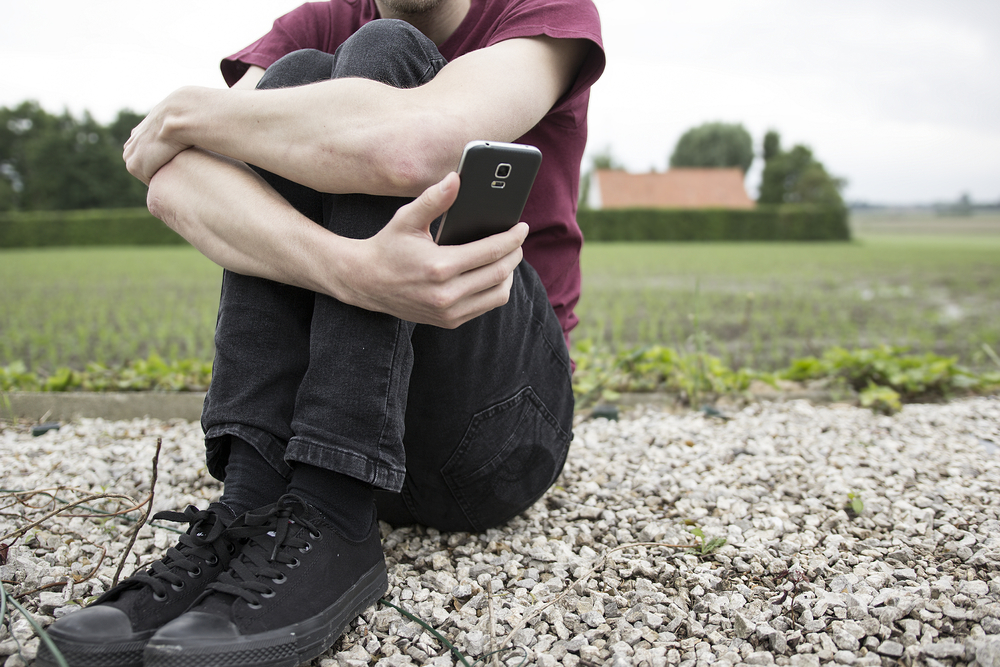 [Speaker Notes: [Note to Facilitator:  Debrief: Review key points on screen.]]
Bullying Can Lead to Harassment
When an individual or a group of people is disrespected or bullied on the basis of a protected characteristic, the behavior can escalate and lead to unlawful harassment
Unlawful harassment may result in lawsuits and may jeopardize the apprenticeship program.
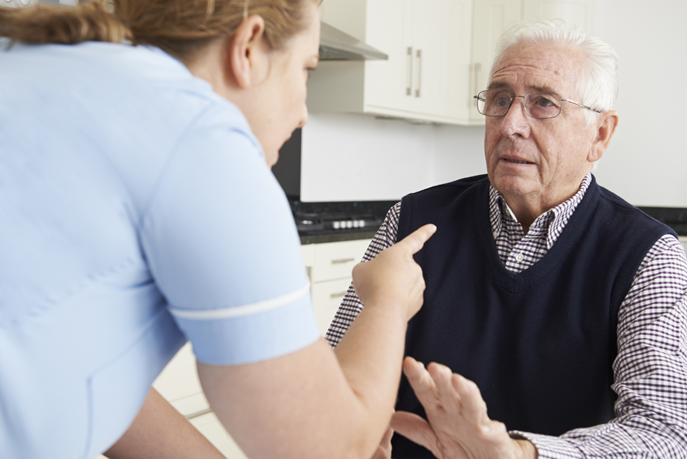 [Speaker Notes: [Note to Facilitator:  Debrief: Review key points on screen.]]
Scenario 5
Just Let it Go?
Just Let it Go?
Samir joined an elevator constructor mechanic apprenticeship program about a month ago. Once or twice a week since he started, he’s been finding threatening notes. One showed a drawing of a man in a turban with a big “X” on his forehead. Another suggested that a “limping old man” doesn’t belong in an apprenticeship program” and he would leave if he “knew what was good for him.” 
Samir hasn’t seen anyone leave the notes, but he has noticed that a small group of his coworkers seem to be watching him closely. He talks to his coworker Brendan about the situation but otherwise, he’s been doing his best to just ignore it.
[Speaker Notes: [Note to Facilitator: Review scenario.]]
What Do You Think?
What characteristic or characteristics is Samir being harassed because of?  Is discrimination based on this/these characteristic(s) unlawful?
Samir is not certain who is trying to intimidate him. What could he do?
Should he just ignore this situation? Why or why not?
Brendan hasn’t actually witnessed the harassment. Is there anything he can do?
Is Samir protected from retaliation if he reports the harassment? Is Brendan?
[Speaker Notes: [Note to Facilitator:  Discuss: Questions on screen and be sure to cover key points as described in the answers below.]

1. What characteristic or characteristics is Samir being harassed because of?  Is employment discrimination based on this/these characteristic(s) unlawful?
Answer:  From the language of the notes he has received, it appears that Samir is being harassed because of his religion and/or ethnic origin.  Because he wears a turban, the harasser(s) might believe that he is Sikh or Muslim and/or of Indian Subcontinent, Middle East, North African, or Central or Southeast Asian origin.  These characteristics – religion and ethnic origin – are protected characteristics and employment discrimination (including harassment) because of them is unlawful.

It also appears that Samir is being harassed because of his age.  If he is 40 or over, his age is a protected characteristic.

And, notes reference Samir’s disability, which is also a protected characteristic.

2. [advance] Samir is not certain who is trying to intimidate him. What could he do? 
Answer:  Regardless of whether he can identify the harassers, Samir could report the situation to his manager or another appropriate organization resource.

3. [advance] Should he just ignore this situation? Why or why not? 
Answer:  Ignoring the situation is not likely to resolve it.  In fact, letting it continue could result in it escalating to more serious behavior.

4. [advance] Brendan hasn’t actually witnessed the harassment. Is there anything he can do? 
Answer:  Even if he does not know for sure who the harassers are, Brendan could also report this situation to his manager or another appropriate organization resource.

5. [advance] Is Samir protected from retaliation if he reports the harassment? Is Brendan?  
Answer:  Yes, retaliation against any employees, including apprentices, who report harassment is unlawful.  This is true regardless of whether they are targets of the harassment, bystanders, or, like Brendan, have information about harassment.


[Note to Facilitator:  Here is additional questions to be asked if managers, supervisors, or others who train or mentor apprentices are in the audience.]

6.  What should Samir’s manager do if he is made aware of this situation? 
Answer:  His manager should investigate the situation in a timely manner and take appropriate action to address the situation and prevent it from happening again.

7. What might constitute retaliation in this case? 
Answer:  If, after Samir or Brendan reported the harassment, their manager used her position or influence to negatively impact Samir’s or Brendan’s apprenticeship assignments, evaluations, hours, or responsibilities, her actions may be considered retaliation.]
Speak Up!
Ignoring it or letting the behavior continue could result in it escalating to something more serious.
If you are being harassed or are aware of an unlawful harassment situation, you can report it to your manager or other appropriate organization resource.
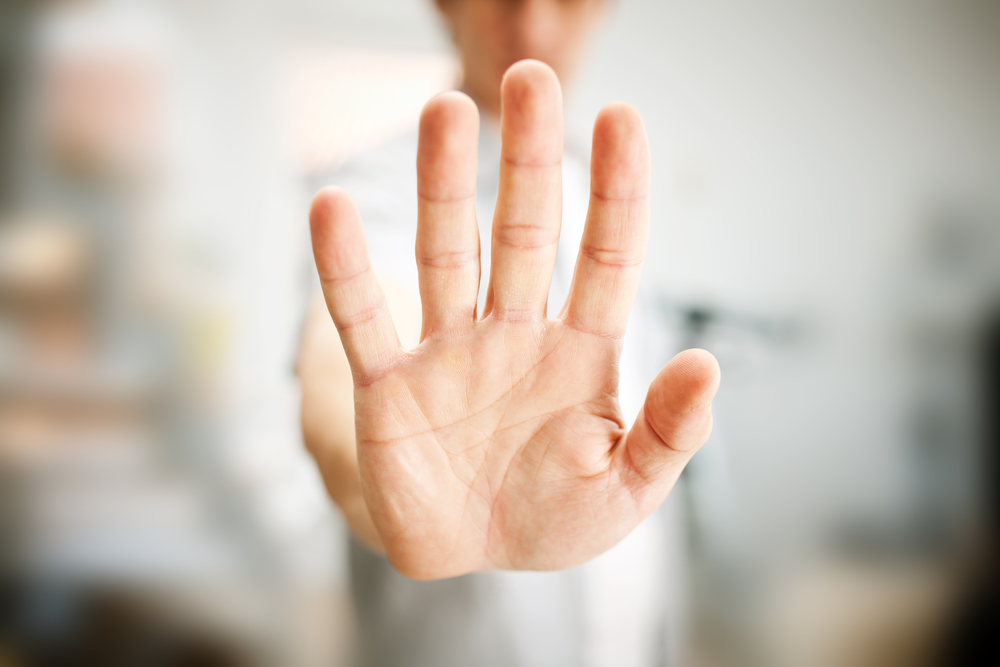 [Speaker Notes: [Note to Facilitator:  Debrief: Review key points on screen.]]
Retaliation Is Unlawful and Will Not Be Tolerated
A participant in an apprenticeship program may not be intimidated, threatened, coerced, retaliated against, or discriminated against because the individual has: 
Filed an EEO complaint; 
Opposed a practice prohibited by Federal or State equal opportunity law;
Assisted or participated in any manner in any proceeding under any Federal or State equal opportunity law; or 
Otherwise exercised any rights and privileges protected by the apprenticeship EEO regulations. 
Such retaliation is unlawful and will not be tolerated.
Our program will investigate and take appropriate action if we learn of such retaliation.
[Speaker Notes: [Note to Facilitator:  Review points on screen.]]
Report It!
Report it!
If you are being harassed or are aware of a harassment situation, you are encouraged to report it to
Your manager
Another appropriate organization resource
[Speaker Notes: Facilitator: 
If you are being harassed or are aware of an unlawful harassment situation, you are encouraged to report it to your manager or other appropriate organization resource.  

Note that a person who is being harassed is not obligated to report it, but is encouraged to do so.  Addressing the situation can prevent similar incidents from happening to someone else and may resolve the situation you are experiencing.  

[Note to Facilitator:  This presentation is designed so that you can use this slide to inform your apprentices and other employees receiving this training about your organization’s procedures for handling and resolving complaints about unlawful harassment and intimidation, as well as complaints about retaliation for engaging in protected activity.  Please consider adding contact information for the appropriate resource in your organization to whom complaints should be made.]]
Report it!
If you are harassed because of your race, color, national origin, sex, religion, disability, sexual orientation, age (40+), or genetic information, you also have the right to file a complaint with the Registration Agency associated with the apprenticeship program.
[insert name and contact information for the Registration Agency with which the apprenticeship program is registered]
[Speaker Notes: Facilitator:
If you are harassed because of your race, color, national origin, sex, religion, disability, sexual orientation, age, or genetic information, you also have the right to file complaints with the [Note to Facilitator:  insert name of the Registration Agency with which the apprenticeship program is registered here. If the program is registered with the federal Office of Apprenticeship, insert the following information:

U.S. Department of Labor
Office of Apprenticeship
200 Constitution Ave. NW
Washington, D.C. 20210
	Att’n.:  Apprenticeship EEO Complaints
		202-693-2909

Or email:  ApprenticeshipEEOcomplaint@dol.gov]

Contact information for this Agency is shown here and is also posted in [Note to Facilitator:  insert place where the notice containing this information is displayed here; it must be “in a prominent, publicly available location where all apprentices will see the notice”].]
Your Right and Your Responsibility
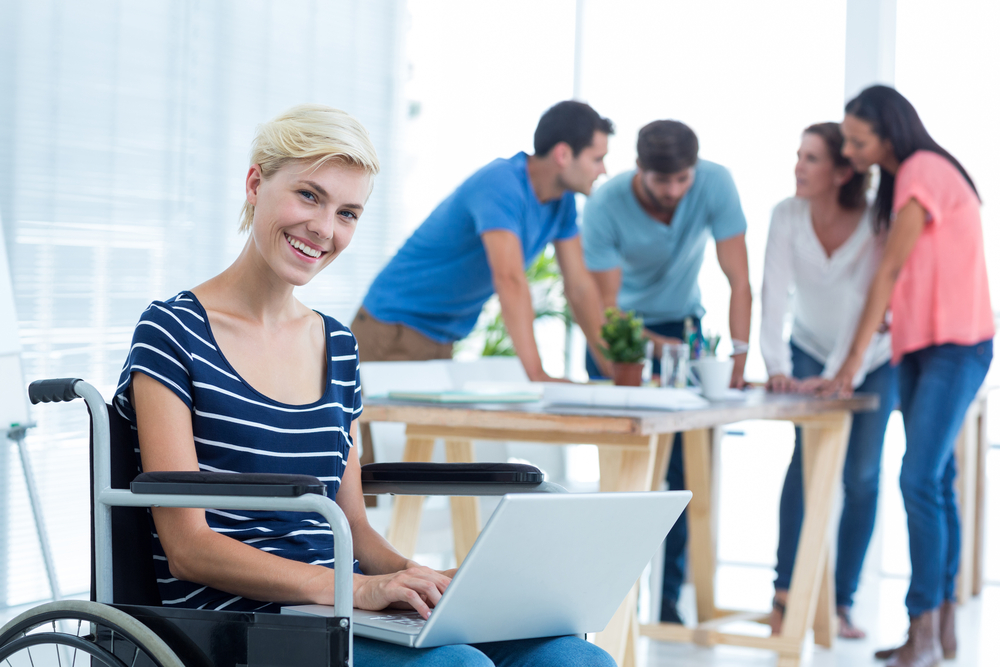 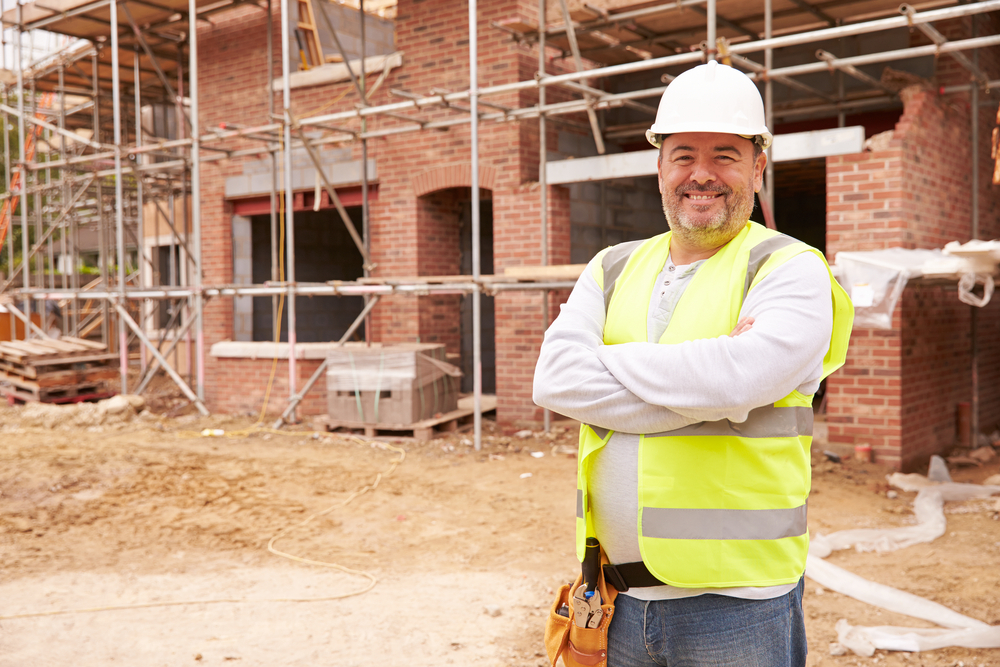 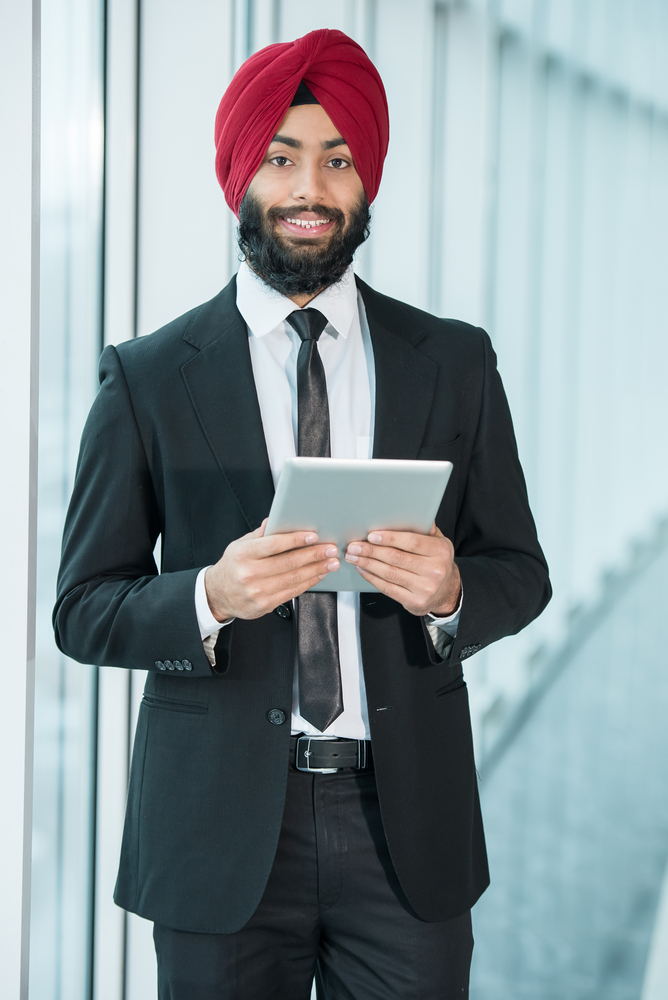 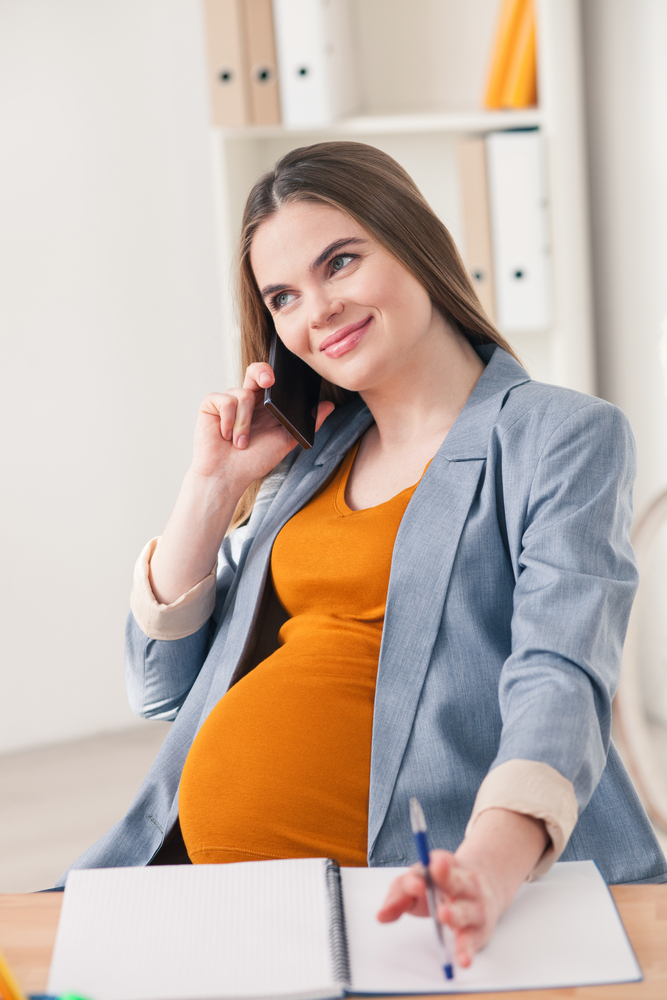 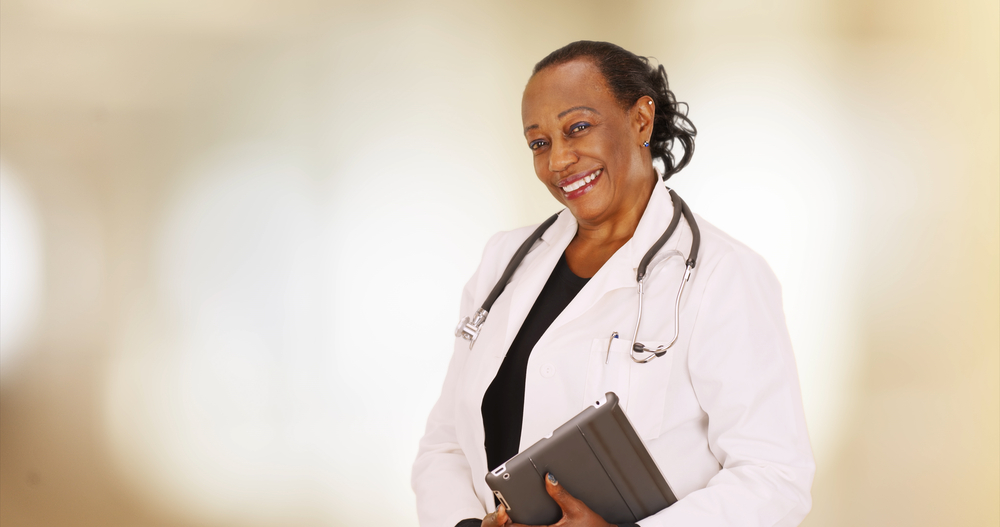 All employees, including apprentices, have the right to work in an environment that is free of unlawful harassment, intimidation and retaliation.
We all have responsibility to contribute to an environment where all workers are valued and respected.
[Speaker Notes: Facilitator: All employees, including apprentices, have the right to work in an environment that is free of unlawful harassment, intimidation and retaliation. 

We all have a responsibility to contribute to an environment where all employees, including apprentices -- regardless of their racial, ethnic and genetic backgrounds, genders, ages, disabilities, and sexual orientations -- are valued and respected.]
Questions?
[Speaker Notes: [Note Facilitator: Conclude the training by addressing any remaining questions or concerns.]]